Crook CountyGoal SettingFiscal Year 2025
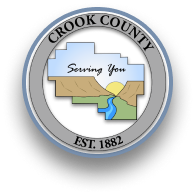 March 1, 2024
Future Trends
Population growth and changing face of communities
Post pandemic world
Loss of respect for authority and government
Violence in society
Increase in drug/mental health related activities
Political and social fragmentation of society
Terrorism --- foreign and domestic
24-hour news cycle and the information feed
Inflation and rising costs of products and services
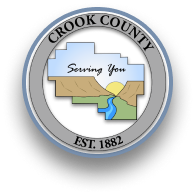 2
Organizational Wide Issues
Governance and administration
Added County Administrator
Pending governance decision
Lack unanimity on both
Recruitment and retention
Enhanced recruiting process
HR Roadmap – need for additional improvements
Facilities planning and development
Initial framework/concepts identified
Refinement and financing plan next steps
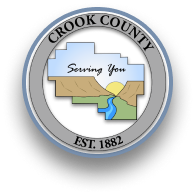 3
Organizational Wide Issues - continued
Technology upgrades and service support
CIO leadership
Internal advancement
Recruiting key positions
Network infrastructure upgrades in process
ERP Soft Go Live – April 1; Go Live May 1 
HRIS demonstrations next 30 days
HRIS acquisition anticipated in Q4
Fleet and asset management
Initial documentation of department interest Q1
Next steps to document scope
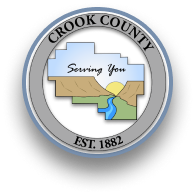 4
Organizational Wide Issues - continued
Communication strategy
Initial strategy communicated Q2
Incremental rollout January 2024
Financial strategic planning
5-year forecasts prepared County-wide
Alignment of resources
Long-range financial pending
Transportation System Plan
Solid Waste Master Plan Update
Facilities Plan
Fleet documentation
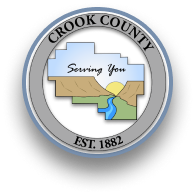 5
Basic Service Delivery
Day to day operations and service delivery
Improvements made in many areas
What is defined level of service you wish to provide
Defining and agreeing to the definition for services across the organization is a work in process
How do you know if you are meeting that standard
Implementation of performance measures
Implementation of reporting activity levels
Improvements/iterative process needed
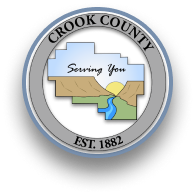 6
Governance & Administration
Systemic Issues

Organized in silos
Silo walls have been lowered, trending in the right direction

Lack of overall organizational strategy
Organization infrastructure in process to facilitate
Need to resolve confusion of roles and responsibilities

Division of administrative direction and leadership
Framework put in place
Lacks unanimity

Confusion of roles and responsibilities
Remains an issue
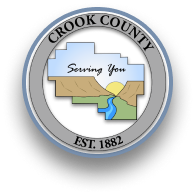 7
Staffing
Retention & Recruitment
Compensation?
Improvements made
Study underway
Benefits?
Improvements made
Other?
Need for patience in hiring decisions
Need improvements in recruiting processes

Adequate staffing levels
Analysis needed in some areas
Several key leadership positions filled
Improvements in most areas of the County

Staff training and development
All departments expanding training and development opportunities
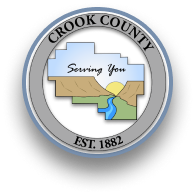 8
Facilities Planning and Development
Complete Justice Center and facilitate relocation
Pending Q4 2024/Q1 2025

Complete space needs assessment
Completed for departments excluding Road, Library, Fairgrounds

Courthouse remodel & Community Development building
Concept framework completed

Determine usage of existing buildings
Initial discussions
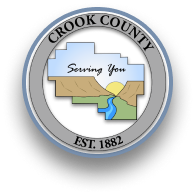 9
Technology
Implementation of a strategic roadmap
CIO hired
Internal promotion
Recruitment of key positions
ERP Go Live Q4
HRIS acquisition in process
Cyber security
Enhancements made
Service delivery assistance
Completing due diligence, recommendation pending
Capital asset management
Initial discussions, requirements scheduling necessary
Training
Pending GO Live of ERP, HRIS, staffing fulfillment in IT and HR
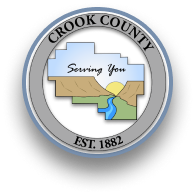 10
Fleet Management
Organizational wide approach?
Pending evaluation

What is your replacement schedule and how do you finance it?
Initiated significant replacement and incorporated replacement into 5-year forecasts

What do your vehicles say about the organization?
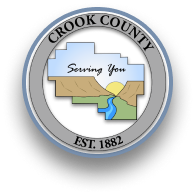 11
Communications
Do you have:
Organizational wide policy on communication
Social media approach
Who are the spokespersons for the organization and various departments and do you have a consistent message?
What is your internal communication standards?
What communication tools do you use and how?
When and how do you communicate?

Initial communications plan presented Q2, initiated January 2024
This is an area that requires delegation and authority to be successful
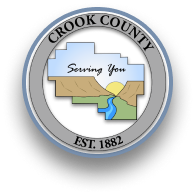 12
Strategic Financial Plan
Much work and many needs
Considerable effort to date
Iterative improvements needed
How do you pay for all these competing demands
Funding gaps in key service areas
Sheriff
Road
Fairgrounds
Do you have a short-term and long-term financial approach to moving forward and paying for your needs and the work before you?
Short-term to mid-term funding gaps as noted above
Long-term funding identified
Plan needed for anticipated surplus
Is your plan flexible to help address the unknowns as they occur?
Contingencies sufficient in many areas
Next 4-5 years require significant prudence
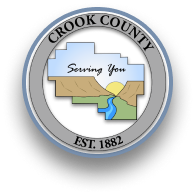 13
Sheriff
Staffing
Adequate patrol staffing/patrol to problem areas
Plan in place to staff to strategic plan levels
Court security
Pending funding
Mental health and administrative support staff
Pending funding
Patrol vehicle replacement
Significant replacement in FY 2024
Limited replacement needed next 4-5 years
Opportunity FY 2030+ to fund scheduled replacement
Training and time to street
Ongoing structural issue 
Funding to meet law enforcement services to community
Funding gap for five-year plan
Manageable with exception of:
Justice Center occupancy costs
Potential significant labor increase costs
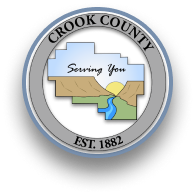 14
District Attorney
Staffing
Retain Deputy DA
Need experience prosecutor, discovery clerk, office administrator
Reducing workload so not in continual crisis
Childcare and workforce housing
Key positions filled, challenges remain

Facilities --- Need office space
Justice Center
Processing digital evidence
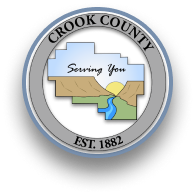 15
Juvenile
Number of mental health youth entering system and bed capacity

Decreased number of treatment beds available to youth

State-mandated automatic expunctions for all misdemeanors

Dependable vehicles
Replacement vehicles budgeted/planned

Funding for detention & psych exams/curriculum for groups & parents
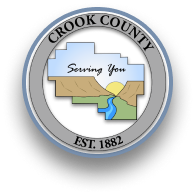 16
Legal
Staff retention
Staff vacancy filled
Anticipated legislative changes to local government administration
Confidential offices, meeting room space and access to personnel
Pending 
Access to reliable legal research database
Funded
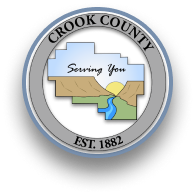 17
IT/GIS
Staff availability and turnover
Level one support

Rising cost and complexity of Disaster Recovery and Cyber Security

Technology upgrades
ERP
HRIS

Rising cost of equipment and supply of product
Supply issues persist
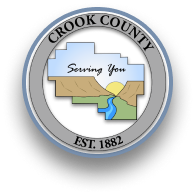 18
Human Resources
Evolving employment law

Changing/ongoing post pandemic labor market/shortage/skills

Workforce housing to attract and retain staff

Enhanced background checks

HR Roadmap draft received
Minimum staffing funded
HRIS
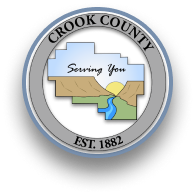 19
Facilities
Technical skills to serve new Justice Center/building improvements
Pending
Combination of staffing/outsourcing
Renovation of old Courthouse
Pending
Repurposing buildings and space being vacated
Pending
Staffing/outside contracting/additional vehicle
Secured pickup from SO
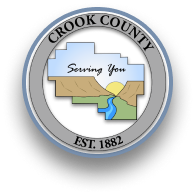 20
Finance
New ERP & associated integrated software
ERP – GL/AP/Budget Go Live Q4
Expand AR use
Additional application
Improvement of reporting and transparency for departments & public
Incremental budget and reporting improvements
Forecasting and management of investments
Implementation of cash forecasting
Outsourced investment management (GPA)
Updated investment policy 
Enhanced storage solutions to allow a move toward paperless
New staff
Recruitment for Senior Accountant position
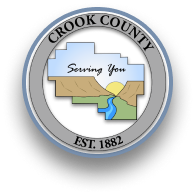 21
Health Services
Staffing/Space/Technology/Training

Operation within underfunded federal, state & local system

Engagement in care amidst distrust & disinformation (60% vaccination rate)

Clinical space --- intake & waiting, exam rooms, laboratory
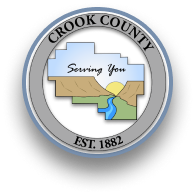 22
Library
Adequate staffing

Technology upgrades/updates

Upgrades to facility, including ADA compliancy/safety & security

Financial resources to support collection development, programming, new services and outreach 

Strategic Planning effort underway
Outreach to rural residents
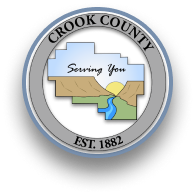 23
County Clerk
Preparation for Presidential election

Expanding election board or purchase of additional equipment

Potential new legislation related to registration & voting
Ranked choice voting ballot measure

Helion changes and increases

Timing of Courthouse remodel
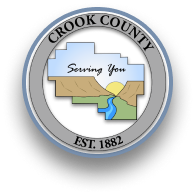 24
Assessor
CAMA software conversion

Training and learning curve for new technology

Dwindling CAFFA grant

Staffing --- retirement and turnover
Addition of an FTE – funded with increased tax base

Adequate funding for County assessment and taxation program
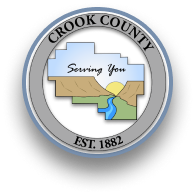 25
Veterans Services
Staffing and certifications
Fully staffed

Suitable office space
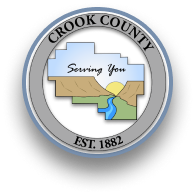 26
Community Development
Staffing, recruitment and retention

Physical office space will be needed with growth/currently maxed out

Septic system fix in UGB

Digital plan review

Development slow down
Staffing 25% vacancy
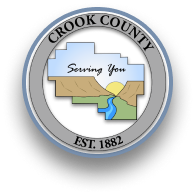 27
Roads
Staffing --- numerous retirements in next 5-7 years
Sharp Road
Johnson Creek
Evaluate options to address Juniper Canyon ingress/egress
TSP
Develop long-term service requirements
Funding alternatives
SDCs
Road utility fee
Registration fee
Develop facilities plan
Fleet management
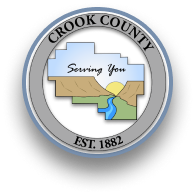 28
Landfill
Evolving environmental regulations

Employee turnover
Internal promotions
Recruiting equipment operator(s) 

Capital expenses and aging infrastructure

Communication --- Social media presence

Explore Jefferson County waste
Not financially beneficial
Solid Waste Management Plan update
Updated long-range financial modeling
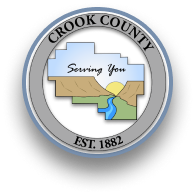 29
Fairgrounds
Deferred maintenance and capital projects
Significant capital investment – grant funded FYs 2024-2025

Funding for new community hall

Vehicle --- Larger utility flatbed truck

Expand RV space rentals
Pending

Securing additional water rights from OID
Pending approval 3/6
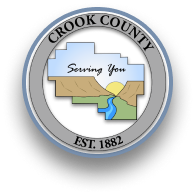 30
Airport
Implementation of the business plan
Initiated
Policy creation/implemention

Rents with existing tenants
Adjustments with sale transactions
Adjustments with lease extensions

Potentially transitioning operations
FBO contract executed Q2 2024
IGA with City limited to manager position

Significant capital investment FY 2025
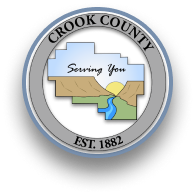 31
Weed Control
Transition to new Weed Master
Complete

Recover full costs for new development
In progress

Promote services via social media
Pending

Implement key performance measures
In progress
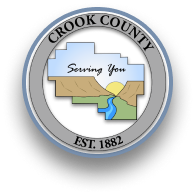 32
Questions & Comments
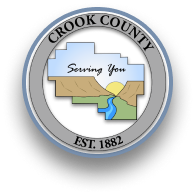 33
County Court Priorities
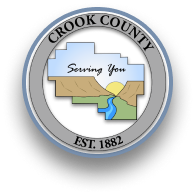 34
FY 2024 Goals
Deliver the best level of service within available and allocated resources
Add County Administrator position 
Provide adequate staffing and implement employee retention and recruitment program within available resources
Plan, develop and implement an organization wide facilities plan
Implement information technology road map
Plan, develop and implement and organization wide asset management program
Plan, develop and implement an organization wide communication plan and protocols
Develop and implement an organization wide strategic financial plan
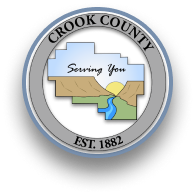 35
FY 2025 Goals
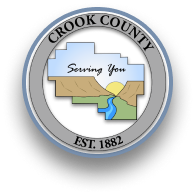 36